Поверхность нашего края
Открытый урок 4 Б класс
 Учительница начальных классов Абдулкеримова С.Р.
Физическая карта России
Равнины России
Восточно-Европейская равнина
Средне-Сибирское плоскогорье
Западно - Сибирская равнина
Холмистая равнина
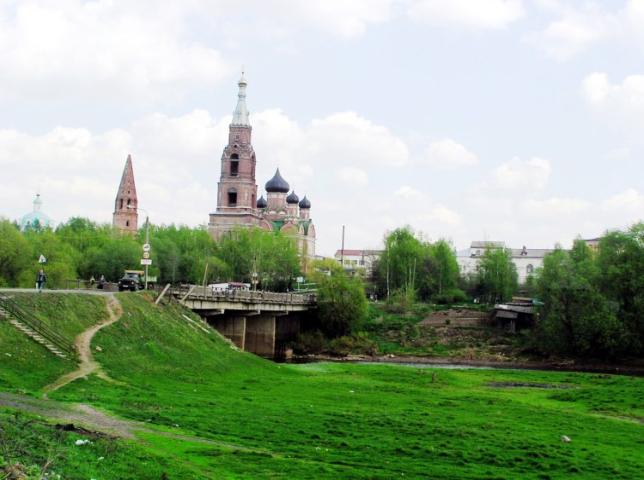 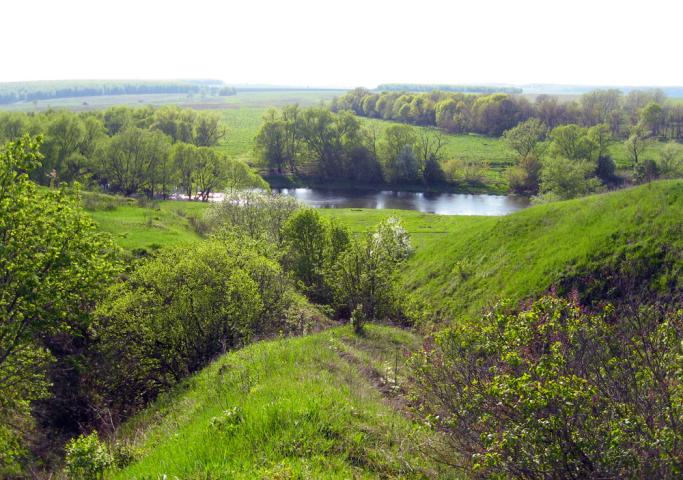 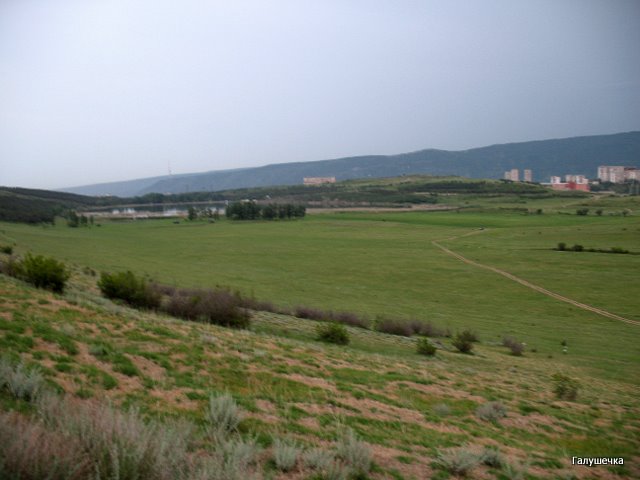 Горы России
Уральские горы
Кавказские горы
Алтай
Саяны
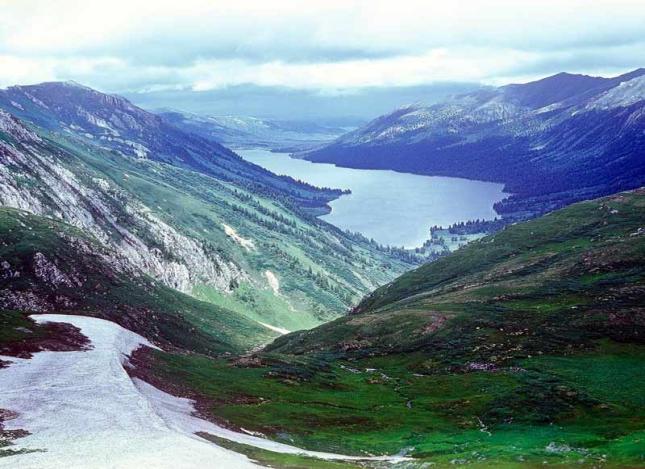 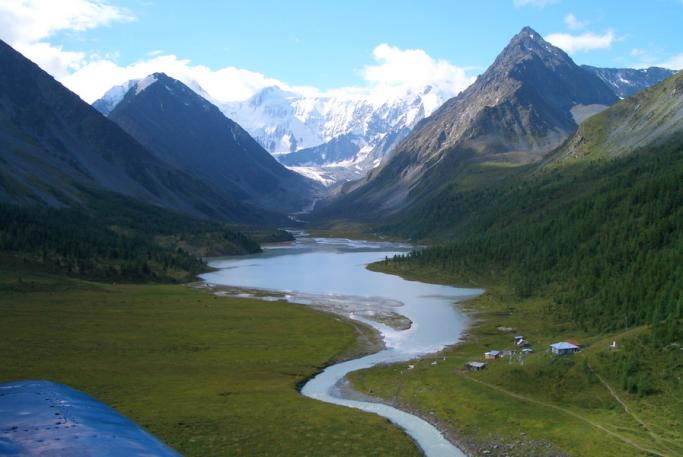 Алтай
Саяны
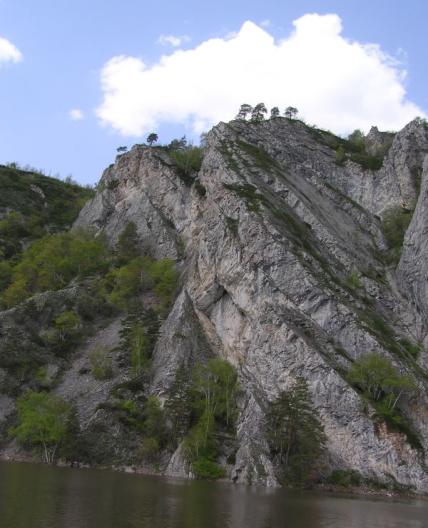 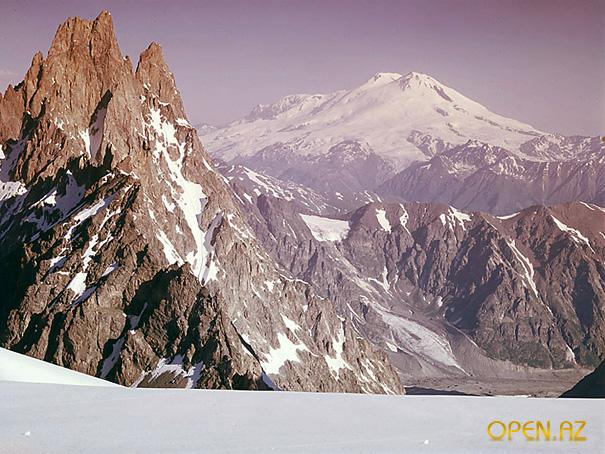 Кавказские горы
Уральские горы
Овраг
Балка
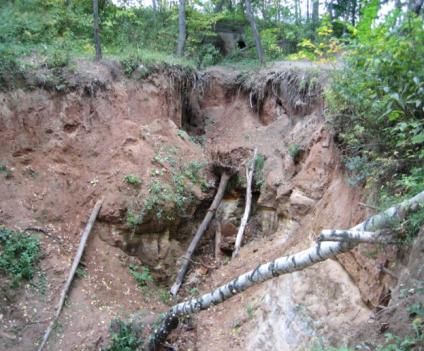 Пологие склоны, поросшие травой, кустарниками и деревьями
Крутые, осыпающиеся склоны
Как образуется овраг и балка?
Образование оврага начинается с  маленькой рытвины, бороздки на поверхности почвы. Потоки талой и дождевой воды размывают её, и поэтому овраг постепенно увеличивается.

Со временем (через много лет) склоны оврага становятся пологими, зарастают травой, кустарниками, деревьями. Овраг перестаёт увеличиваться. Так он превращается в балку.
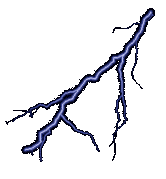 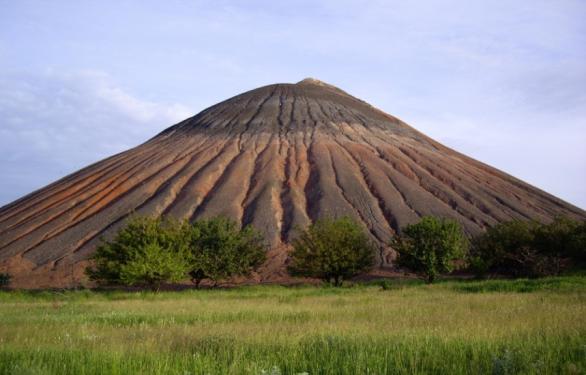 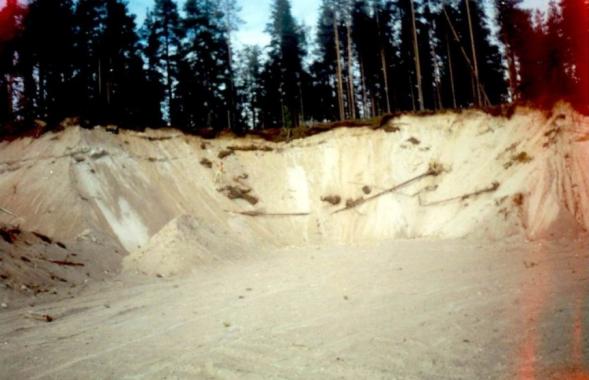 Боль природы
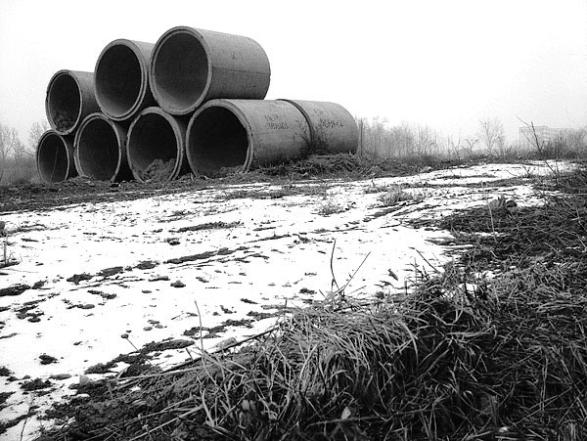 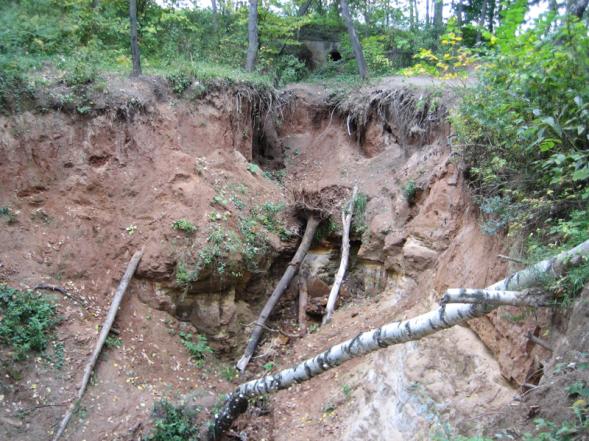 Одной из причин образования оврагов является неправильная распашка земель !
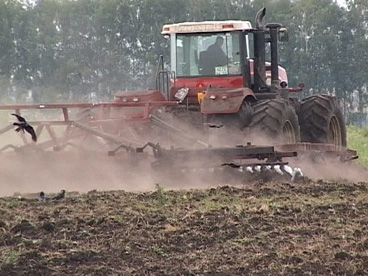 Как правильно распахивать почву на склонах?
Проводить    вспашку 
Можно   только   поперёк    склонов.
Борьба с оврагами?
Маленькие рытвины закапывают, сеют траву.

Поперек небольшого оврага  ставят низкие плетни из ивовых кольев и прутьев. Со временем колья укрепляются и образуют надежный живой заслон для потоков воды.

По краям и склонам оврага сажают деревья и кустарники.
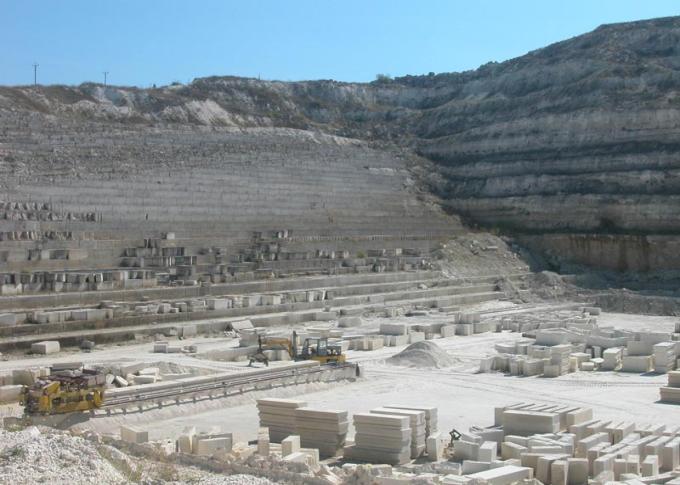 Карьер
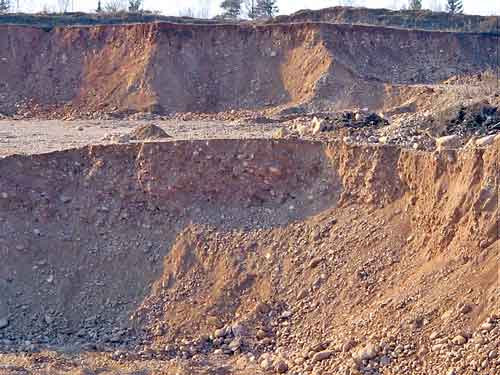 Как можно использовать заброшенный карьер?
Засыпать  карьер и  на  этом   месте  утроить  поле  или  посадить  лес
Можно превратить в пруд и разводить в нем рыбу
Терриконы - «горы», которые насыпали сами люди. Добывая полезные ископаемые, перерабатывая их, сваливали все отходы – пустую породу в кучу.
-
Проблемы:
Распространяют вокруг себя тучи пыли, (загрязняют воздух)
Загораются (распространяют едкий дым)
Отравляют почву и водоёмы  (после дождей стекает загрязненная вода)
Меры борьбы с терриконами
Терриконы выравнивают, привозят почву и высаживают растения.
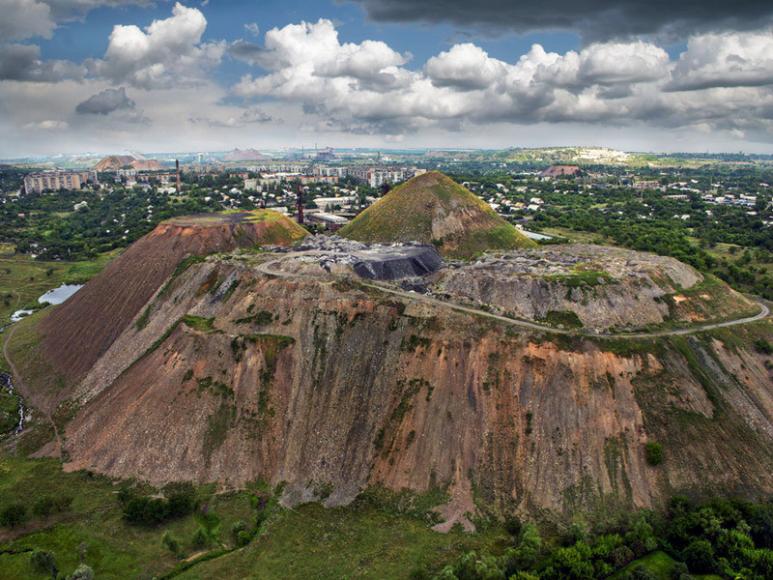 Извлекают из пустой породы терриконов ценные вещества.
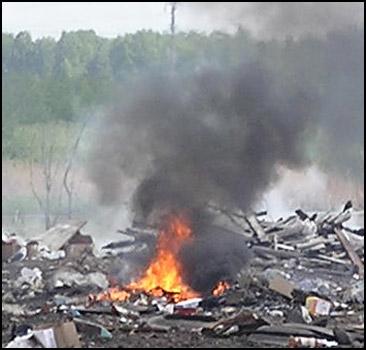 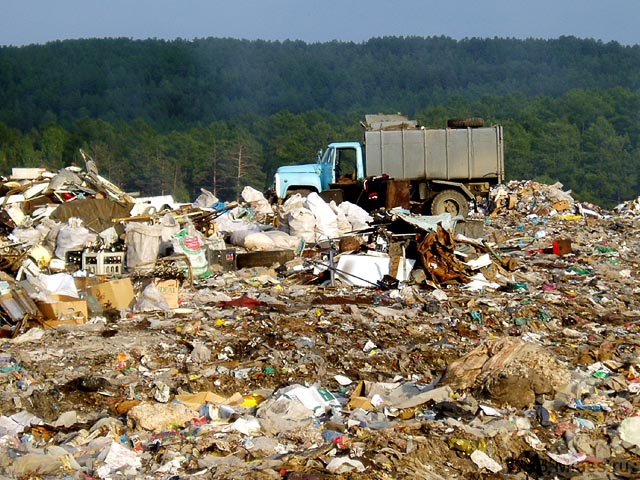 Свалка
Чем опасны свалки?
Занимают огромные пространства земли.
  Загрязняют воздух  и  почву.
  Загораются.
Меры борьбы со свалками:
Сортировка и переработка мусора на специальных заводах.

Разравнивают, засыпают землей, высаживают растения.
Игра «Узнай меня»
Я имею подошву и склон, а моя вершина так высоко поднялась в небо, что даже пришлось одеть белую шапку.
(Гора)
У меня тоже есть подошва, пологий склон и вершина.
(Холм)
Меня создал человек, я распространяю тучи пыли и могу гореть.
(Терриконы)
Я – углубление земной поверхности, у меня пологий склон, меня покрывают трава и кустарники.
(Балка)
Я нахожусь на краю поля, а образовался от неправильного распахивания земли.
(Овраг)
Используемая литература и интернет-ресурсы.
Физическая карта России
Иллюстрации - http://images.yandex.ru/; http://go.mail.ru/search_images
Учебник А.А.Плешакова «Окружающий мир» 4 класс.